Informativa del Punto di contatto per la Carta dei diritti fondamentali dell’UE
PR VALLE D’AOSTA FESR 2021-2027
Comitato di Sorveglianza 
Aosta, 27 novembre 2024
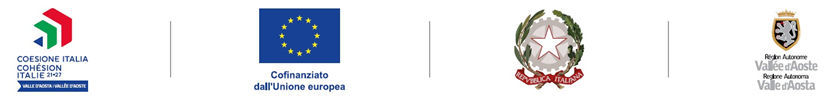 Le condizioni abilitanti: inquadramento
Le Condizioni abilitanti rappresentano le condizioni preliminari per un’attuazione efficace ed efficiente del Programma. Il loro soddisfacimento è finalizzato a garantire che l’attuazione dei programmi finanziati con fondi europei sia conforme al diritto dell’Unione.
Ai fini del rimborso delle spese da parte della CE, devono essere rispettate e soddisfatte durante l’intero periodo di programmazione.
Orizzontali, da applicare a tutti gli obiettivi specifici del Programma
L’art. 15 del Reg. (UE) 2021/1060 prevede due tipologie di condizioni abilitanti:
Tematiche, da applicare a determinati obiettivi specifici del Programma
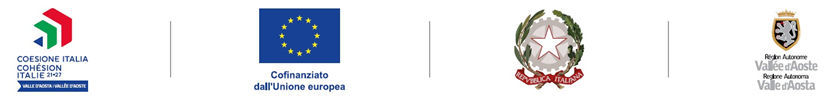 Comitato di Sorveglianza PR FESR 2021/27 - 27 novembre 2024
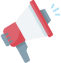 Le condizioni abilitanti orizzontali - Effettiva applicazione e attuazione della Carta dei Diritti fondamentali dell’UE – il Punto di contatto
La conformità alla Carta è assicurata dall’individuazione da parte dell’AdG di un Punto di contatto referente per l’applicazione e l'attuazione della condizione abilitante in materia di diritti fondamentali dell’UE, e in particolare dei principi contenuti nella Carta dei Diritti fondamentali dell'Unione europea
Il Punto di contatto ha il compito di:
vigilare sulla conformità del PR e della sua attuazione con le disposizioni della Carta;
esaminare eventuali reclami, prevedendo una procedura dei reclami ad-hoc, relativi a operazioni non conformi e/o denunce rispetto alla Carta e, se del caso, coinvolgere gli organismi competenti per materia, anche al fine di individuare le più efficaci misure correttive da sottoporre alla AdG;
informare il CdS con cadenza almeno annuale
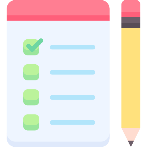 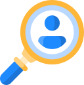 È stato coinvolto in un percorso di formazione ad hoc, organizzato dalla Presidenza del Consiglio dei Ministri in collaborazione con la SNA, sul rispetto della Carta dei diritti fondamentali come condizione abilitante dei programmi della Politica di coesione europea 2021-2027, cui hanno preso parte i Punti di Contatto dei Programmi nazionali e regionali 2021-2027
CASELLA MAIL DEDICATA: PuntodiContattoUE@regione.vda.it
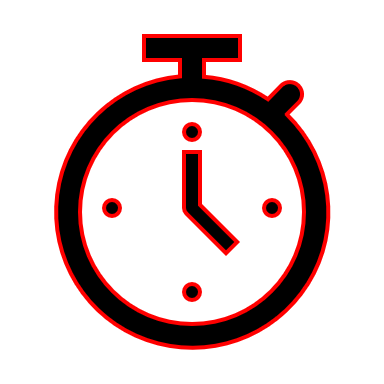 ALLA DATA DEL PRESENTE CDS NON SONO PERVENUTE SEGNALAZIONI/RECLAMI
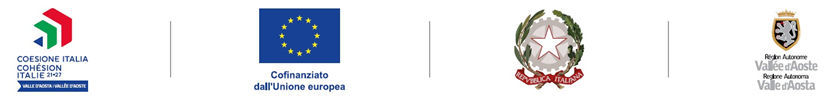 Comitato di Sorveglianza PR FESR 2021/27 - 27 novembre 2024
PR VALLE D’AOSTA FESR 2021-2027
GRAZIE PER L’ATTENZIONE
Comitato di Sorveglianza 27 novembre 2024
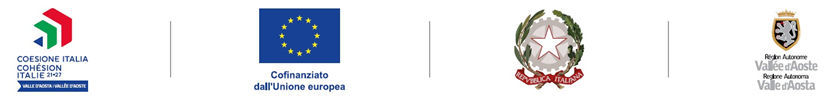 Comitato di Sorveglianza PR FESR 2021/27 - 27 novembre 2024